Zoom sur le bureau
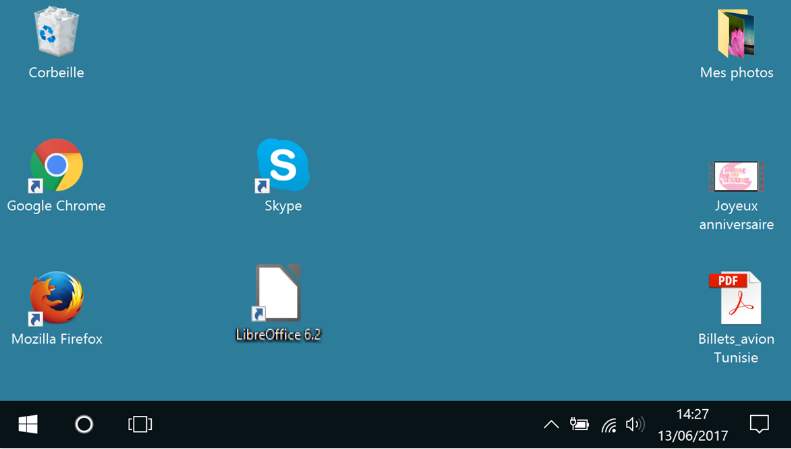 Corbeille : on y retrouve ce qui est supprimé
Dossier : Espace pour ranger des fichiers
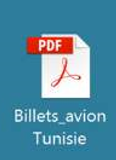 Fichier : Ce peut être une vidéo, une photo…
Icônes : représentent des logiciels
Navigateurs : permettent d’aller sur internet
Barre des tâches : une icone y apparaît quand vous ouvrez une fenêtre
Menu démarrer  permet de se déplacer et d’éteindre l’ordinateur
Paramètres : batterie, connexion, son, date et heure…
Initiation ordinateur - 2/5 prise en main du bureau
1
[Speaker Notes: La corbeille : c’est une poubelle, vous y trouverez tous les éléments que vous avez supprimés
Navigateur chrome/mozilla : cela permet d’aller sur internet
Fichier
Dossier
Barre des tâches
paramètres]
Zoom sur le bureau
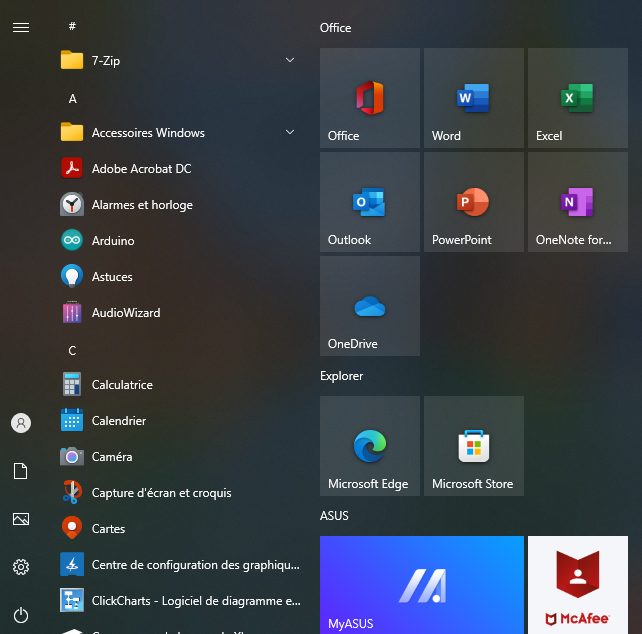 Menu démarrer  

👉 On y retrouve les logiciels installés, les derniers fichiers/dossiers utilisés…

👉 C’est grâce à lui que l’on peut éteindre l’ordinateur
Pour se connecter :
👉 Cliquer sur symbole du wifi                          	  ou

👉 Sélectionner le bon wifi (celui dont vous avez la clé) 

👉 Cliquer sur « se connecter »

👉 Entrer le mot de passe (= clé Wep, présente sur votre box)



        Permet d’afficher un mot de passe pour vérifier qu’on ne s’est pas trompé

👉 Cliquer sur suivant

👉          l’ordinateur est connecté !
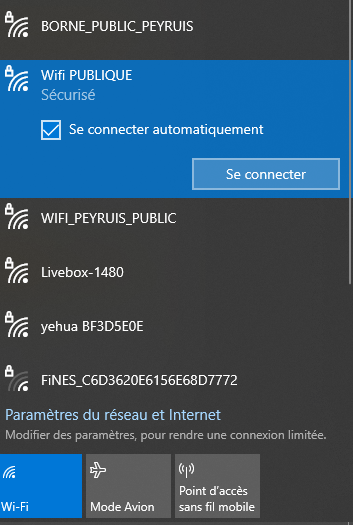 Paramètres : batterie, connexion, son, date et heure…
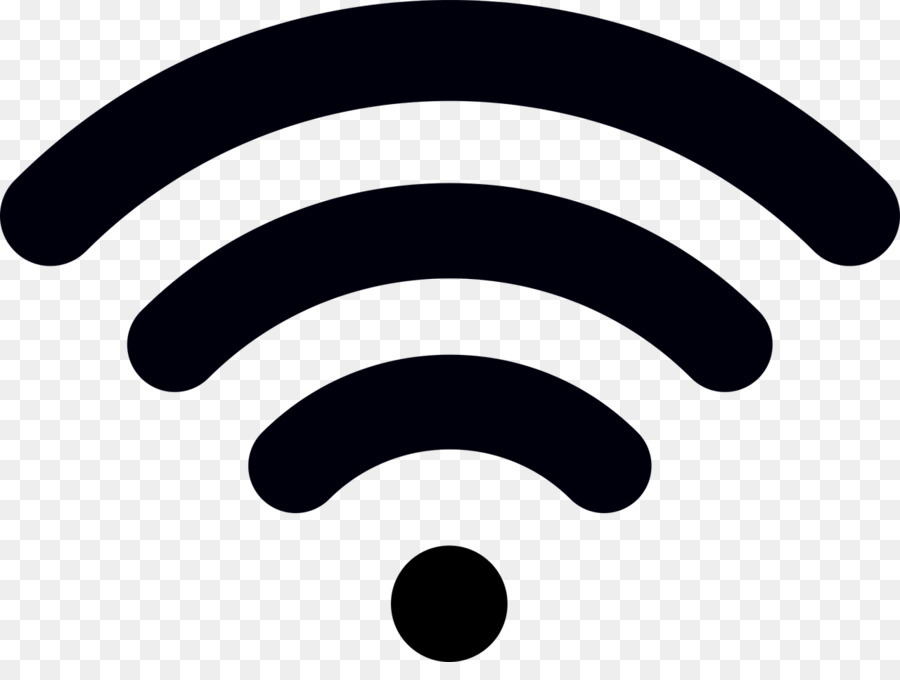 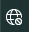 Notifications : Messages de l’ordi
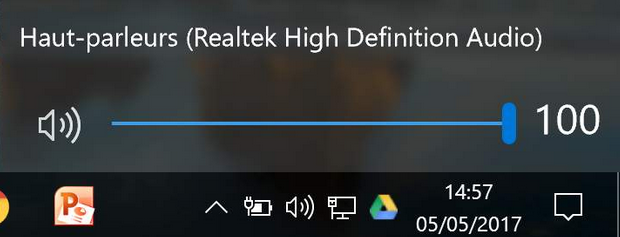 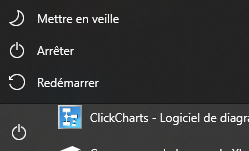 ***************
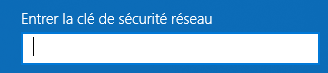 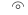 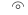 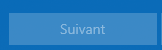 Réseau : indique si vous êtes connecté et comment (wifi        , câble            , non connecté        …)
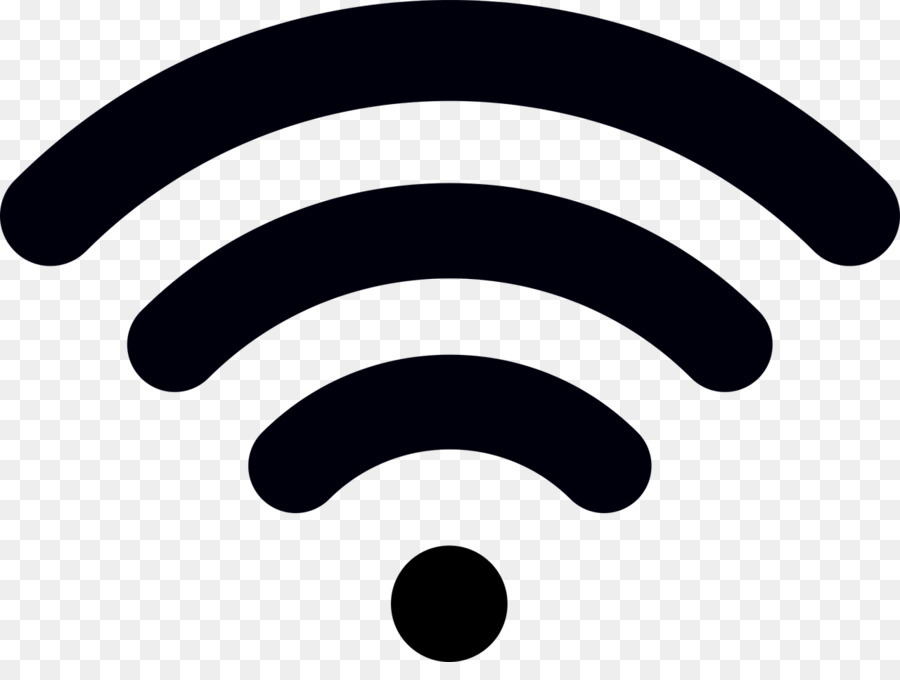 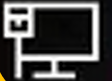 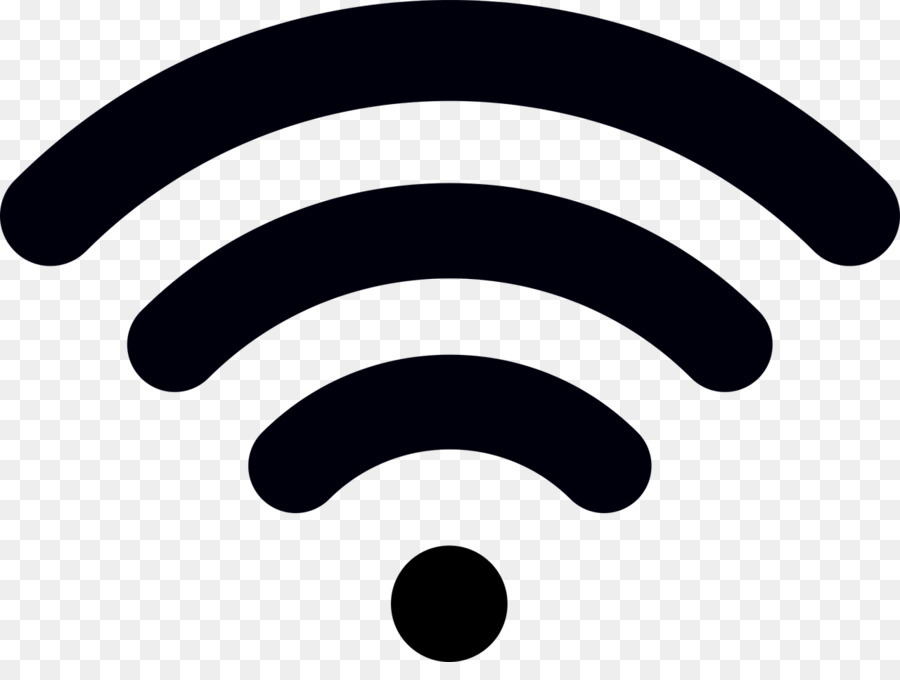 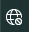 💡 En cliquant sur un wifi, vous pouvez vous en déconnecter
Initiation ordinateur - 2/5 prise en main du bureau
2
Zoom sur le bureau
❓ Que peut-on trouver sur le bureau de l’ordinateur ?
	👉 Des dossiers, des fichiers, des logiciels et bien d'autres choses encore !

	 	
❓ Dans un dossier, je peux ranger des documents, des images, des vidéos ?
	 👉 ✔Vrai 	

❓ Ces icônes permettent d’aller sur internet      
	👉
	





❓ L’heure et la date se retrouvent en bas à droite du bureau 
	👉


❓ Comment s’appelle la barre où se trouve le menu démarrer ?
	  👉 La barre de tâches
💡 Bon à savoir : 

👉 une icône : petit logo associé à un élément (logiciel, fichier, wifi…)

👉 un dossier : sorte de tiroir virtuel dans lequel on peut ranger des fichiers

👉 un fichier : document, photo, vidéo (…) numérique

👉 la corbeille :  c’est la poubelle de votre ordinateur

👉 la barre des tâches : barre horizontale en bas de votre écran dans laquelle vous retrouvez le menu démarrer à gauche, les applications ouvertes au centre et les paramètres sur la droite.
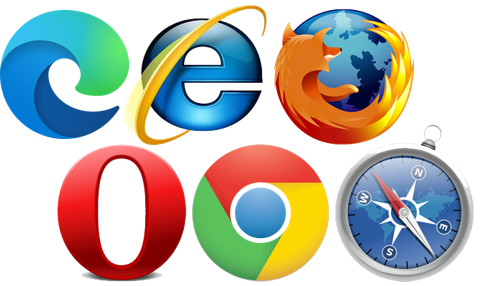 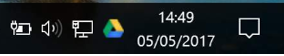 Initiation ordinateur - 2/5 prise en main du bureau
3
🤔Et on l’utilise comment ?
La fenêtre
Ouvrir un fichier, un dossier, un logiciel…
👉 On sélectionne l’élément choisi (l’icône) avec le pointeur de la souris        et on fait un double clic.
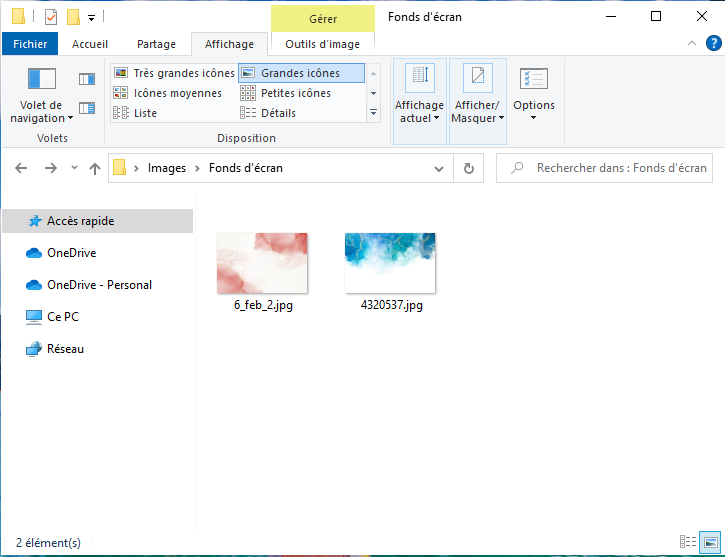 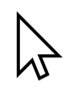 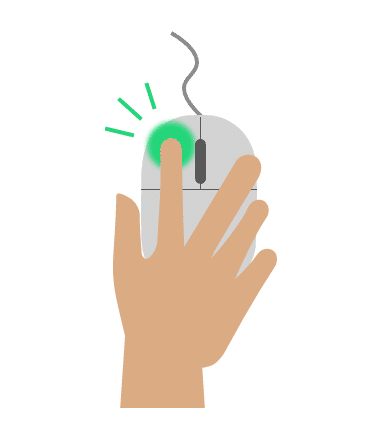 💡 Nom du dossier ouvert
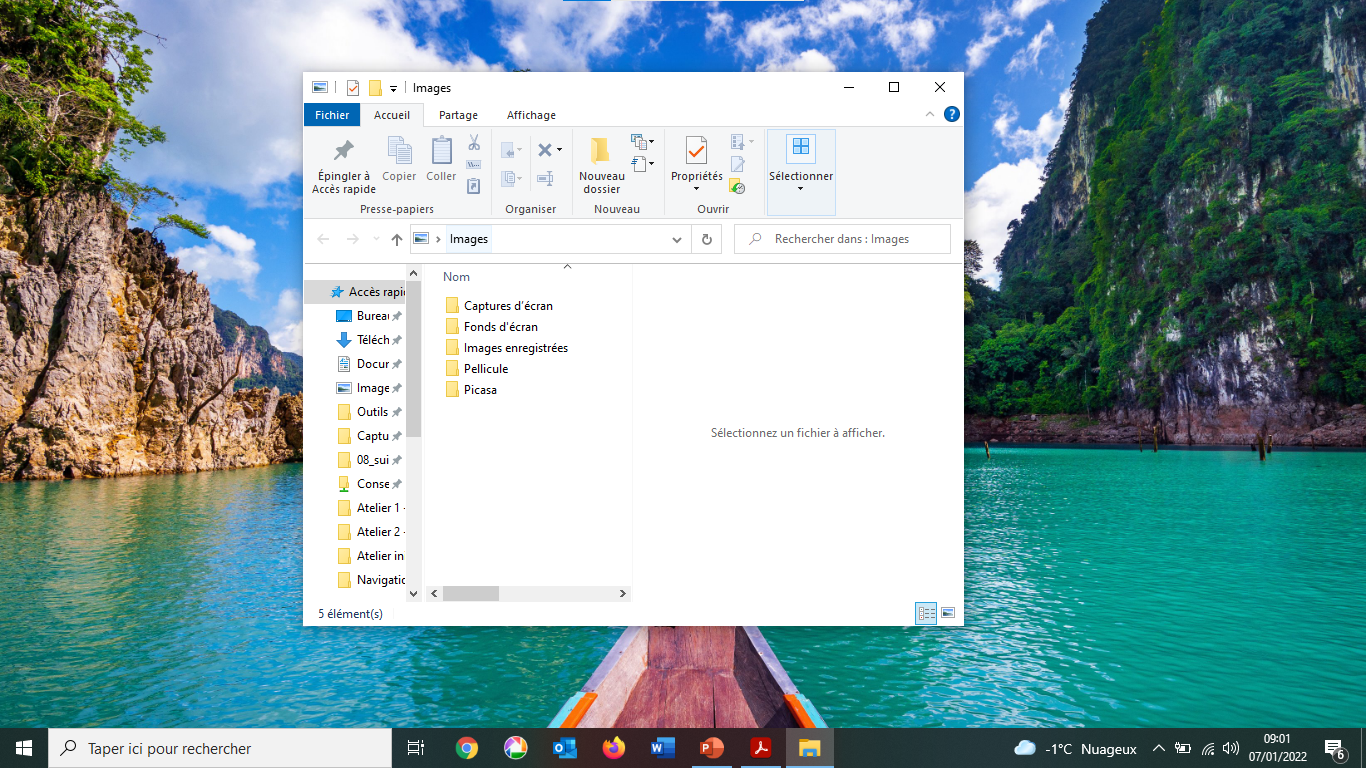 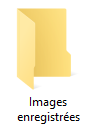 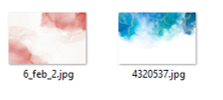 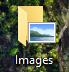 💡 Bon à savoir
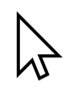 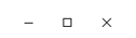 👉 Une fenêtre s’ouvre
Pour fermer la fenêtre
Pour réduire la fenêtre
Pour agrandir ou rétrécir la fenêtre
📢 Pour rouvrir une fenêtre réduite, cliquez sur son icône dans la barre des tâches !
👉 Il est possible d’ouvrir plusieurs fenêtres à la fois sur votre écran.
💡 Cela peut être utile si vous triez des fichiers : vous pouvez les glisser d’une fenêtre à l’autre.
Initiation ordinateur - 2/5 prise en main du bureau
4
[Speaker Notes: Ici la fenêtre du dossier image]
🤔Et on l’utilise comment ?
💡 Dans la corbeille :
👉 Si vous supprimez un fichier par erreur, vous pouvez le restaurer :
▪ Clic-droit sur le fichier
▪ Cliquer sur restaurer

Le fichier retournera dans le dossier duquel il a été supprimé.
Vider la corbeille :  ❗ action définitive ❗
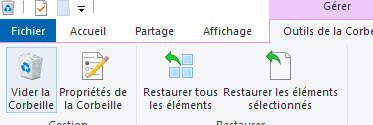 Initiation ordinateur - 2/5 prise en main du bureau
5
[Speaker Notes: Ici la fenêtre du dossier « fonds d’écran »]
🤔Et on l’utilise comment ?
Le dossier
👉 On y trouve toute sorte de fichiers.
👉 On peut y trouver également d’autres dossiers
👉On peut déplacer des fichiers et des dossiers dans un dossier
	▪ Sélectionner un fichier
	▪ Glisser et déposer le fichier dans le dossier souhaité
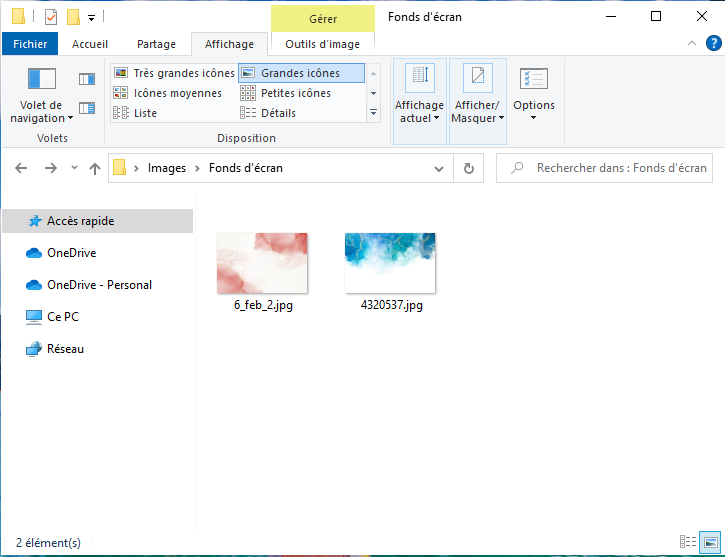 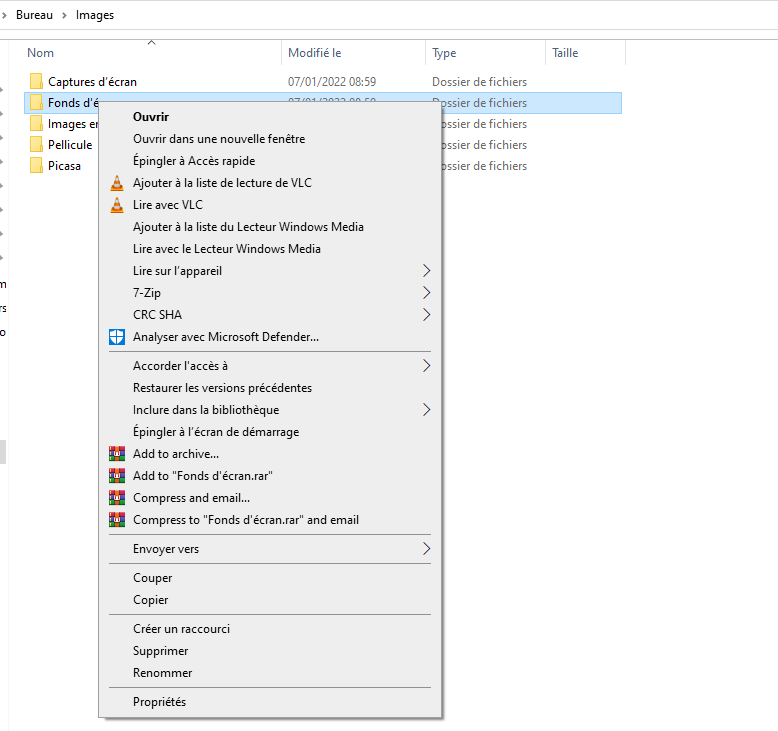 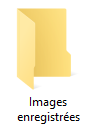 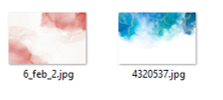 👉 Faire un clic droit sur l’icône fait apparaître un menu 
avec des options. Entre autres :
	▪ Ouvrir : ouvre le fichier
	▪ Supprimer : place l’élément dans la corbeille
	▪ Renommer : permet de changer le nom
💡 Bon à savoir 
👉 Vous pouvez renommer le nom des dossiers et des fichiers
👉 Vous pouvez les triez selon votre propre logique
Initiation ordinateur - 2/5 prise en main du bureau
6
[Speaker Notes: Ici la fenêtre du dossier « fonds d’écran »]
🤔Et on l’utilise comment ?
💡 Bon à savoir 

Pour renommer un dossier ou un fichier :

👉 Cliquer sur renommer : 


👉 Vous pouvez taper le nouveau nom grâce au clavier

👉 Appuyez sur la touche Entrée pour valider votre choix.
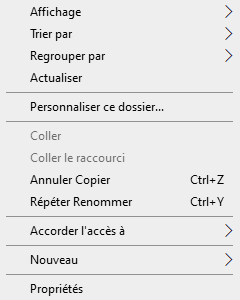 Créer un nouveau dossier
👉 Faire un clic-droit sur une partie blanche de la fenêtre 

👉 Pointer la souris sur nouveau

👉 Cliquer sur dossier

👉 Nommer le dossier

👉 Appuyer sur la touche Entrée
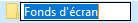 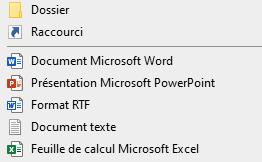 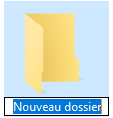 Initiation ordinateur - 2/5 prise en main du bureau
7
[Speaker Notes: Ici la fenêtre du dossier « fonds d’écran »]